Significance of Postgraduate Studies and Research in Human Rights Law
Dr Samantha Spence 
LLB (Hons), LLM (Res), PhD (Law) SFHEA


Course Director Postgraduate Studies in Law
Staffordshire University, UK

Visiting Professor
REVA University, India
About me
Qualifications
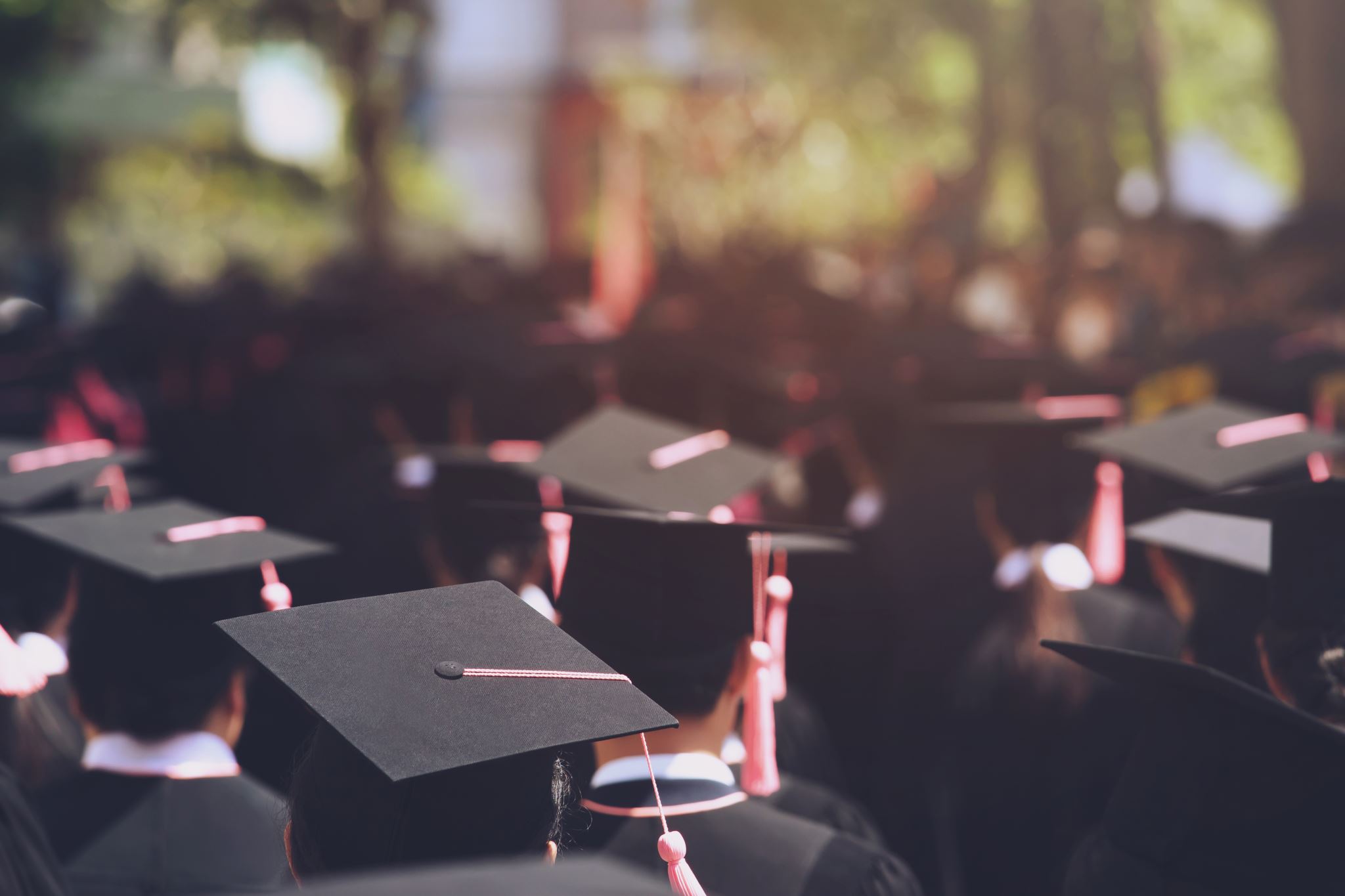 LLB (Hons) - 1st Class

LLM (Research) – Distinction
Feminist Analysis of the Convention on the Elimination of All Forms of Discrimination Against Women on Violence Against Women in Southeast Asia

PhD (Law)
Witchcraft Accusations and Persecution as a Marginalisation Mechanism of Women

Senior Fellow of the Higher Education Academy
Legal Career Timeline
What do I do?
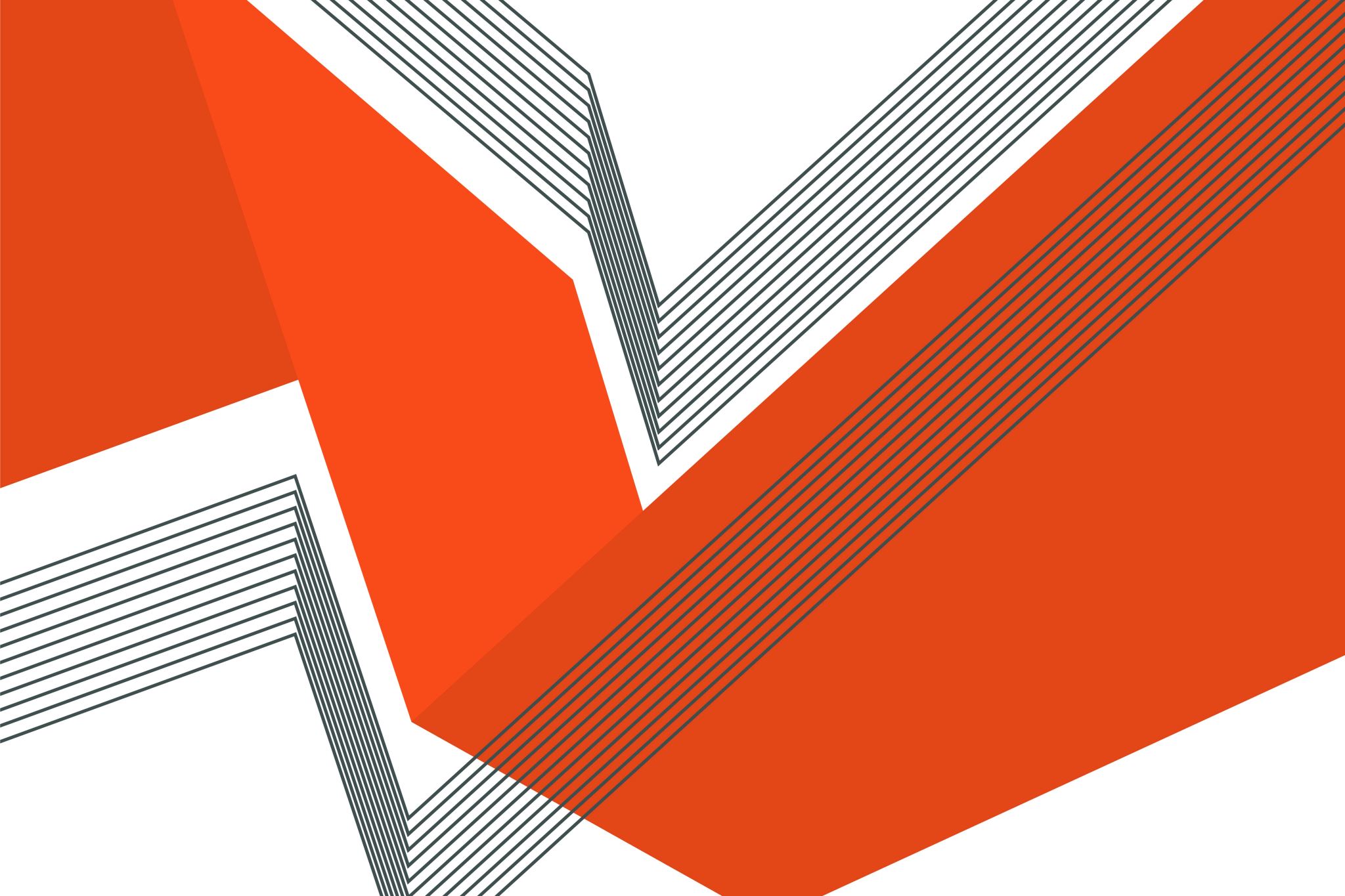 Deputy Chair: National Working Group Forum for Abuse Linked to Accusations of Witchcraft and Spiritual Possession (ALWSPA) 

UK Government commissioned (DfE)
Working with agencies and government to implement the National Action Plan 2023/24


Co-director: Staffordshire University Violence against Women and Girls Hub

Knowledge exchange, funded projects, research led, community driven
National Roles UK
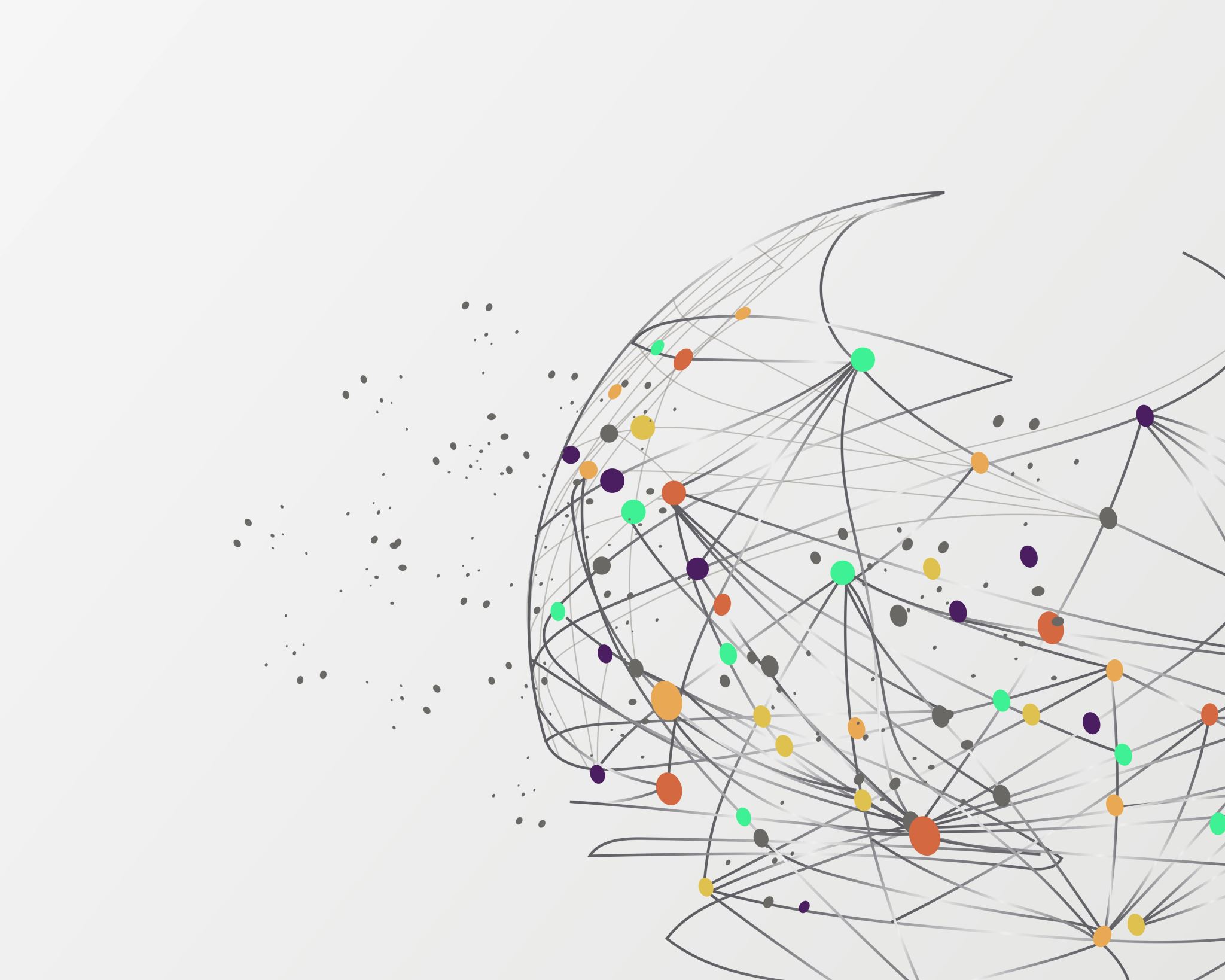 International Roles
UN Consultancy Work
Invited as panellist, guest speaker, give evidence and host events, written reports

Co-Director: The International Network Against Accusations of Witchcraft and Associated Harmful Practices https://www.theinternationalnetwork.org 

International working group formed December 2022

International Alliance to End Witch Hunts 
https://www.iaewh.com

GenDev Centre for Research and Innovation, India - Led by Professor Govind Kelkar (Executive Director)
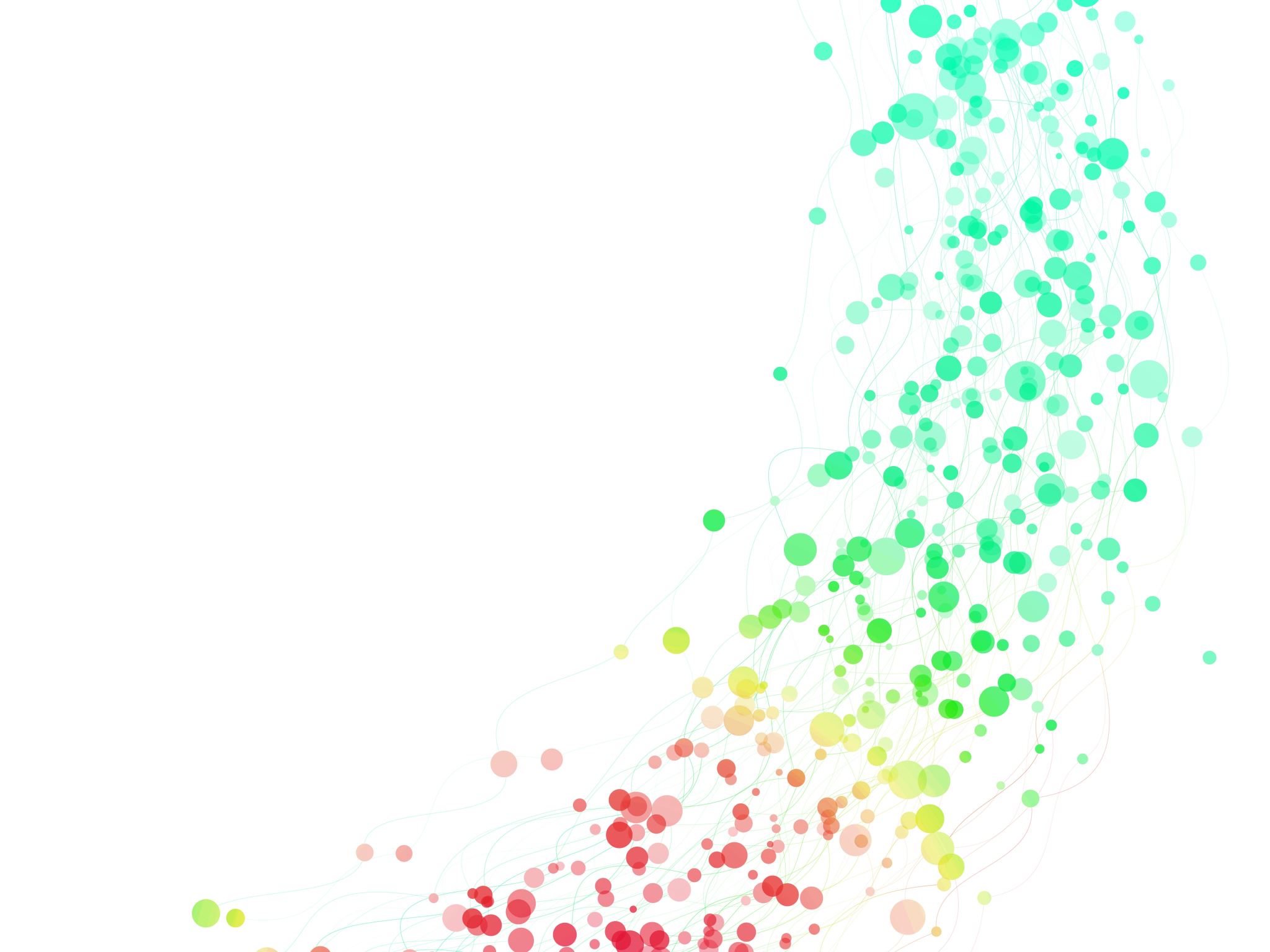 What is postgraduate study?
Postgraduate Study
Masters Level – Practical routes (UK)
LLM by Research
LLM (Taught)
MPhil / PhD
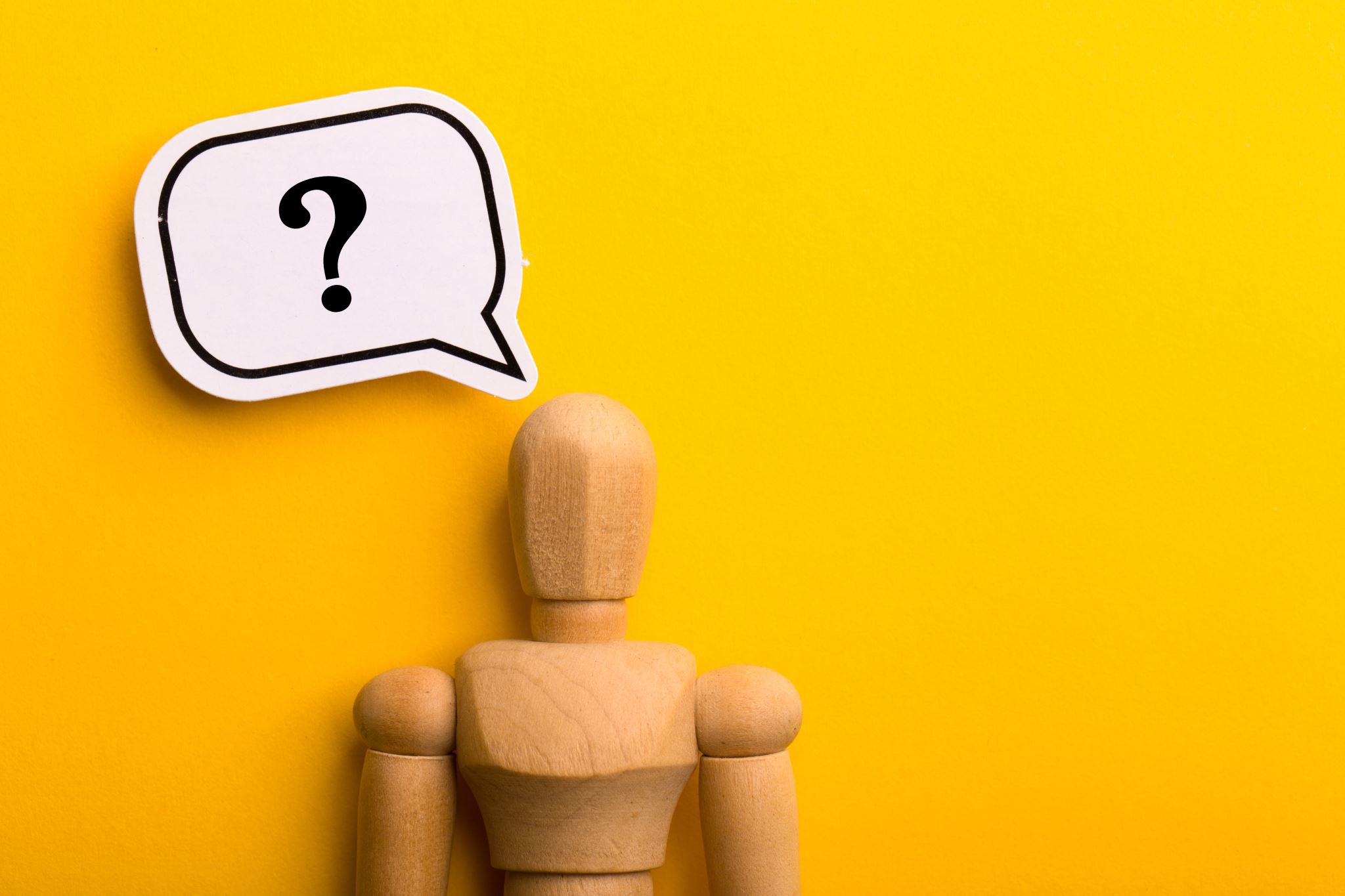 So why is it important?Part 1Institutional Importance
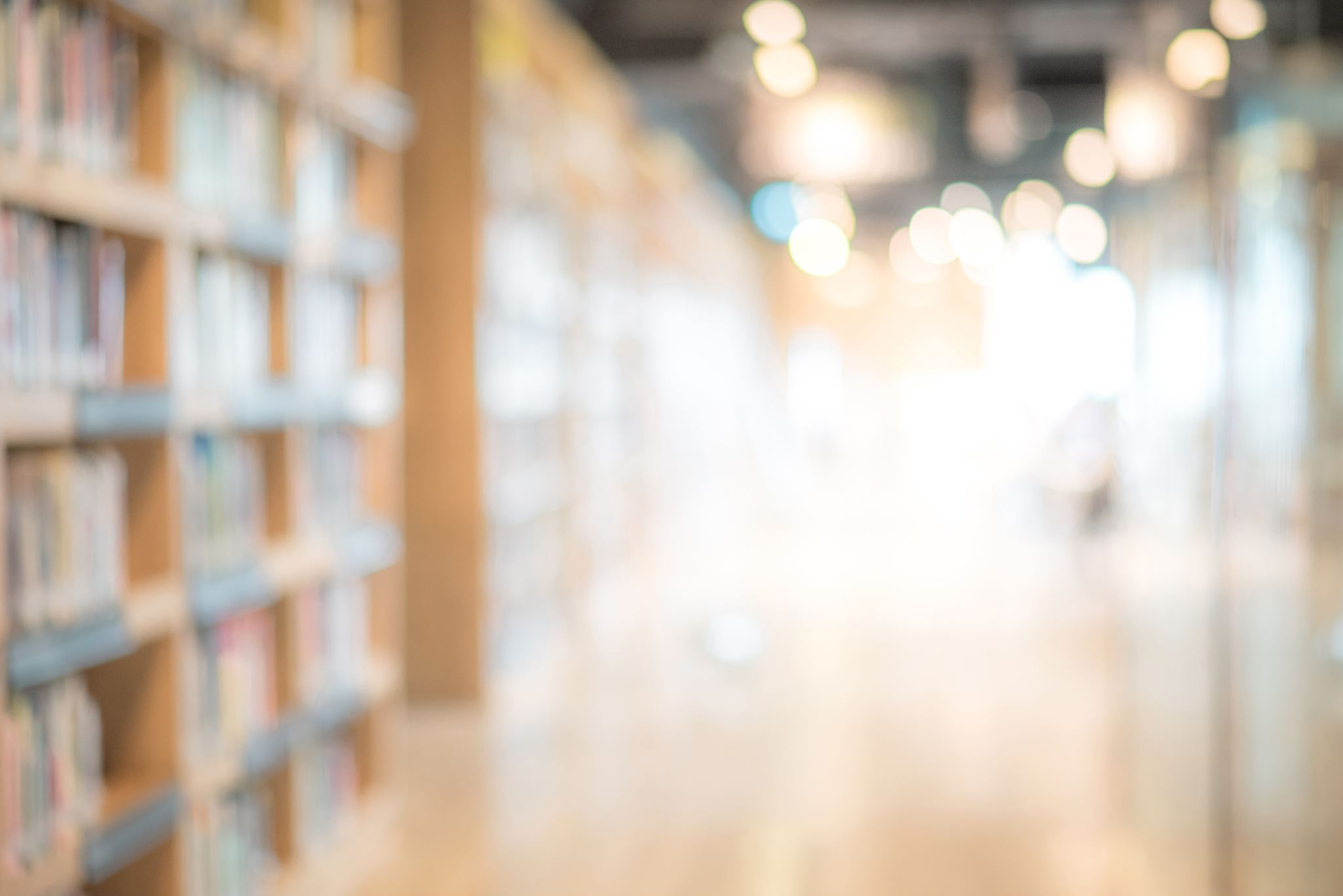 UK Research Excellence Framework (REF)
REF  is the system used by the four UK higher education funding bodies to assess research quality in UK universities. 
Scores are awarded across three key areas: publications, research impact, and research environment.

REF was the first exercise to assess the impact of research outside of academia.
Impact was defined as 'an effect on, change or benefit to the economy, society, culture, public policy or services, health, the environment or quality of life, beyond academia'
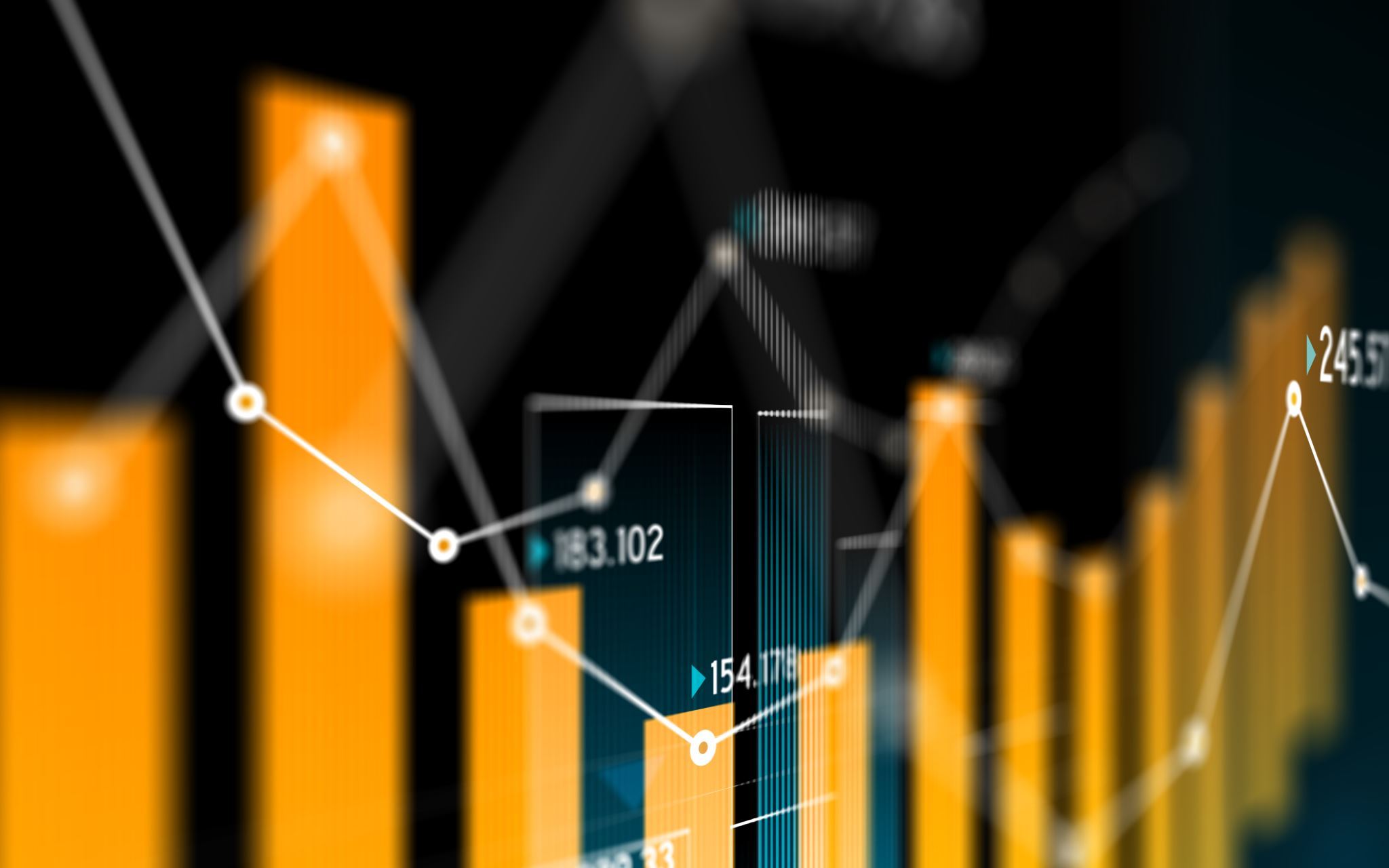 League Tables
The Times Higher Education World University Rankings - only global performance tables that judge research-intensive universities across all their core missions. The performance indicators are grouped into five areas: 
Teaching (the learning environment)
Research (volume, income and reputation);
Citations (research influence); 
International outlook (staff, students and research); and
 Industry income(knowledge transfer).

The International Research Network (IRN) is a measure of global engagement, and specifically on how institutions create and sustain research partnerships resulting in internationally co-authored publications with other institutions across borders to collaborate on solving the world's challenges and disseminate vital research to wider audiences. 

The QS World University Rankings by Subject showcases over 1,500 institutions across 55 different subjects grouped into 5 faculty areas.
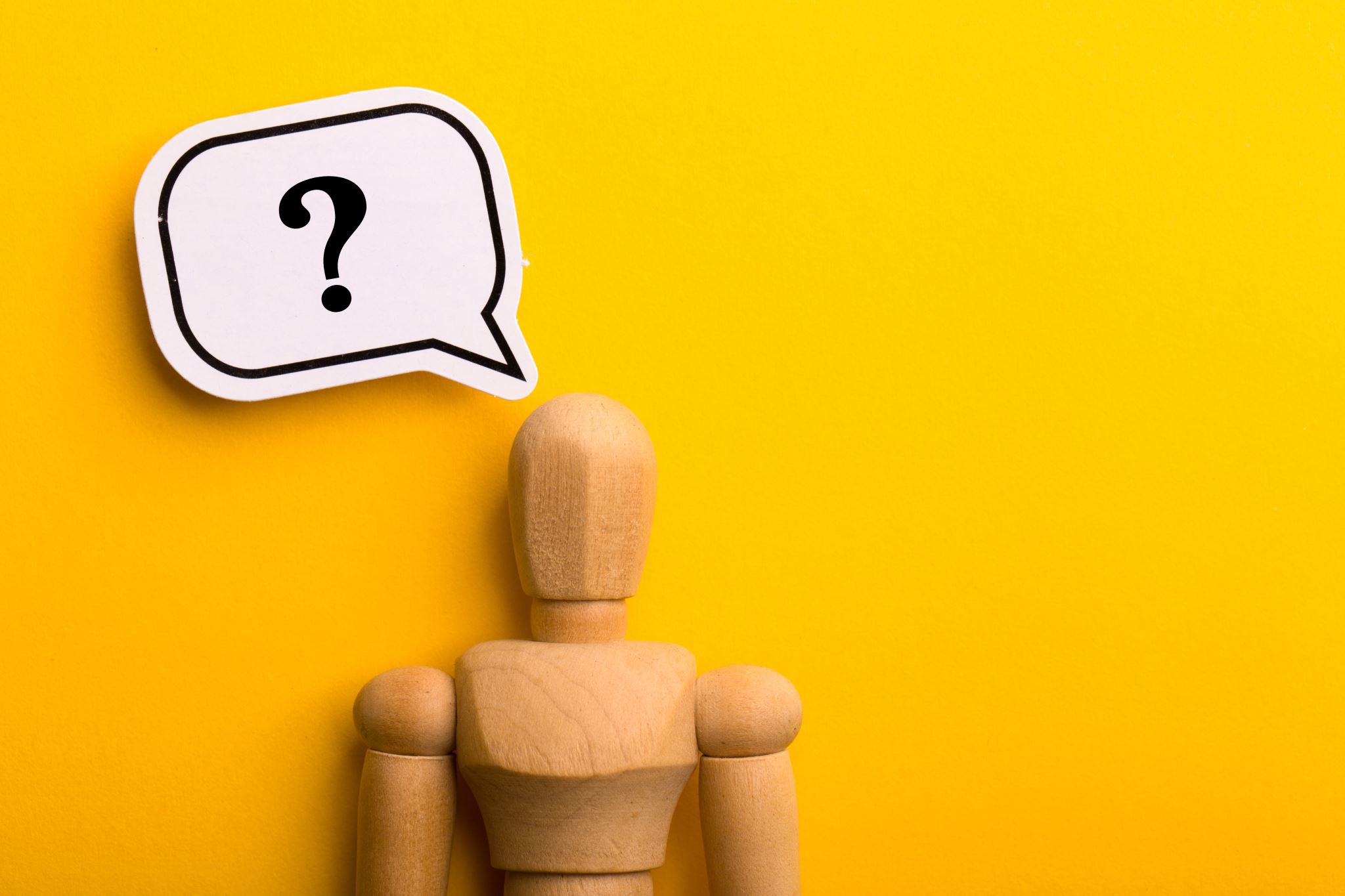 So why is it important?PART 2International Human Rights Law: My journey
Rationale
Internship – WHRIN (2013)
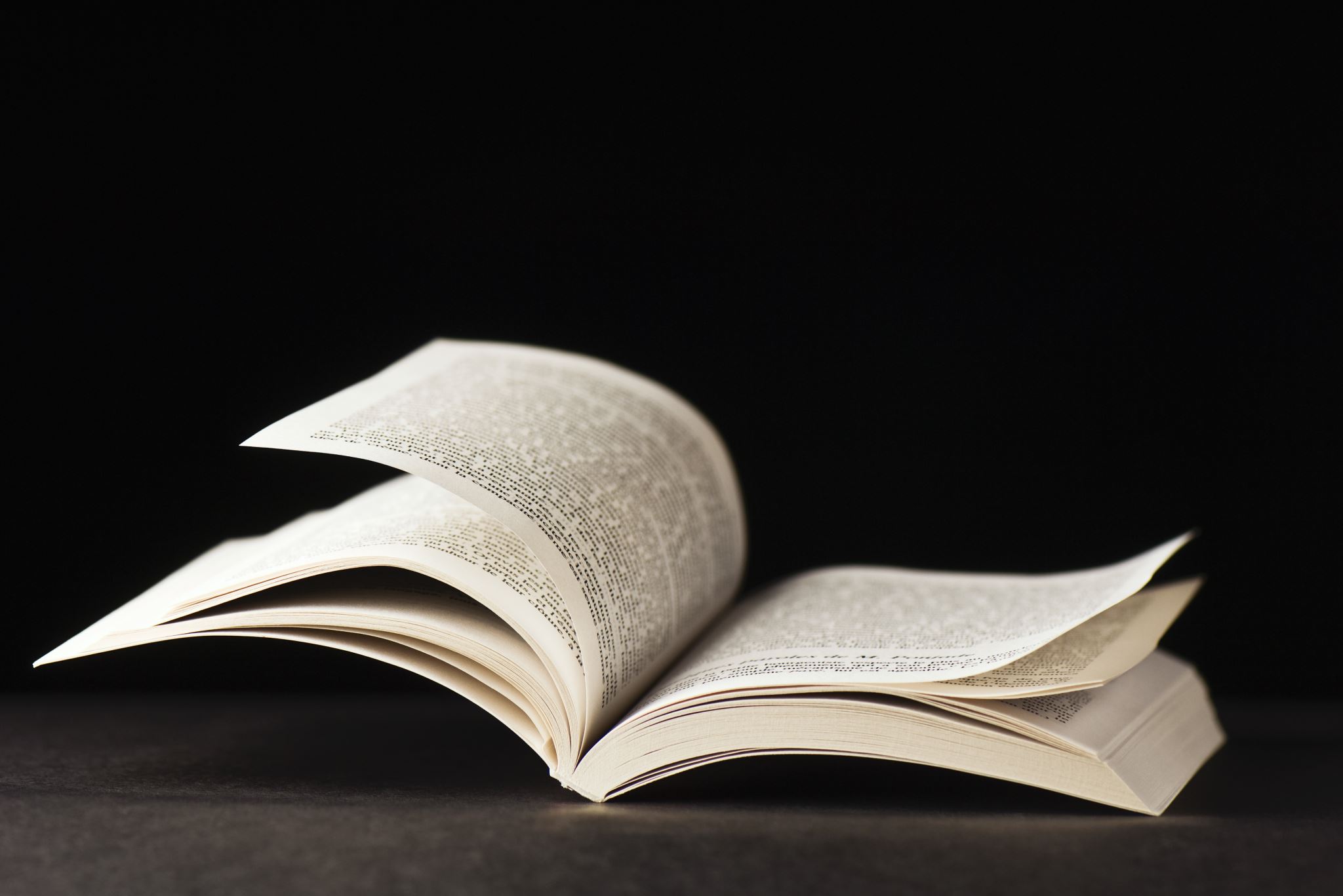 Spence, S. 
Witchcraft Accusations and Persecution as a Marginalisation Mechanism of Women
 (Cambridge Scholars, 2017)
Book Publication
Witchcraft and Human Rights Workshop21st and 22nd September 2017
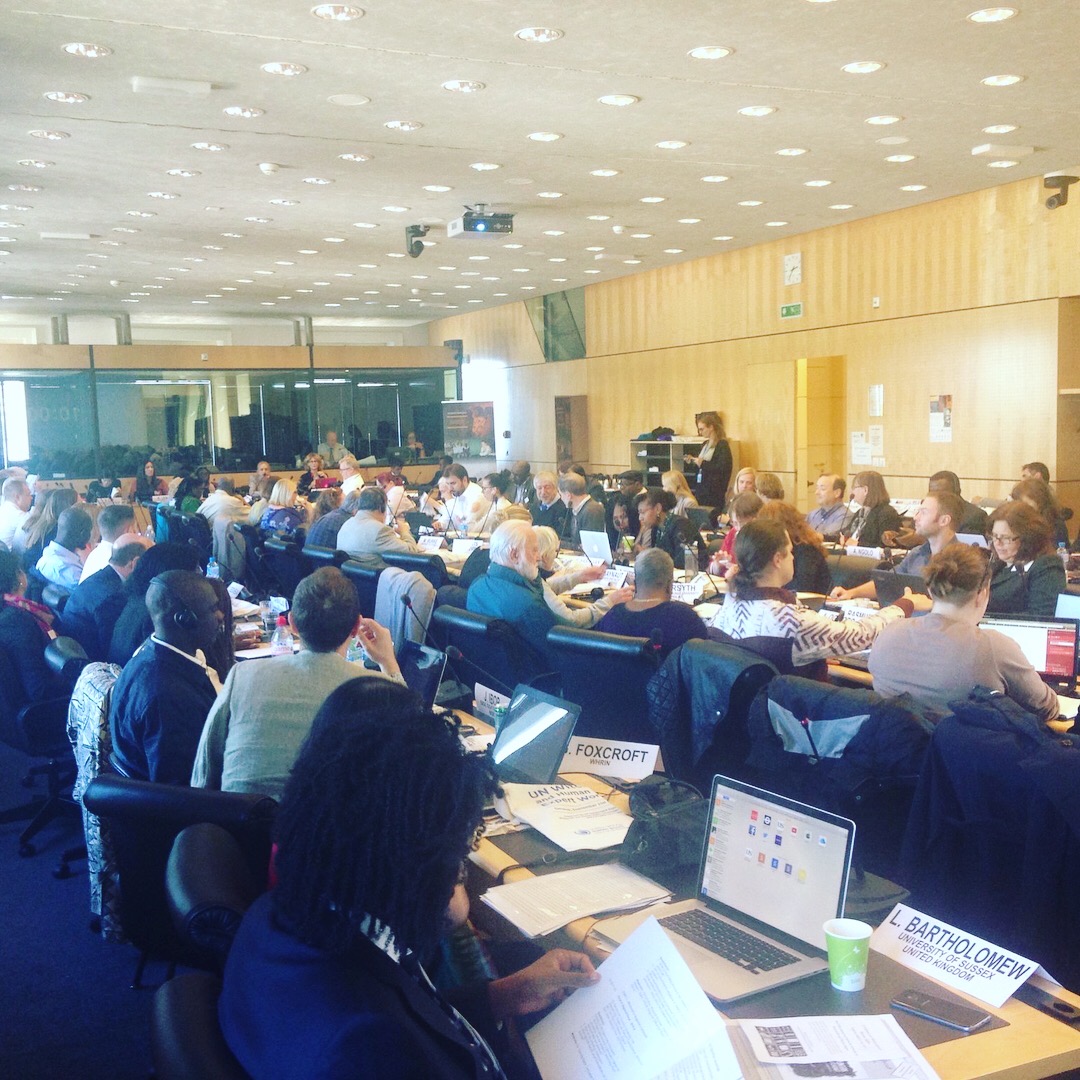 1st international conference on the issue
Held at Office of the High Commissioner for Human Rights, Palais Wilson, Geneva
Over 100 experts from around the world
Aim: to better understand the complex web of meaning behind witchcraft and to identify potential solutions to prevent and address  human rights violations relating to HPAWRA
PUBLICATION:
Report of the Independent Expert on the enjoyment of human rights by persons with albinism on the expert workshop on witchcraft and human rights A/HRC/37/57/Add.2 - Published 23rd January 2018
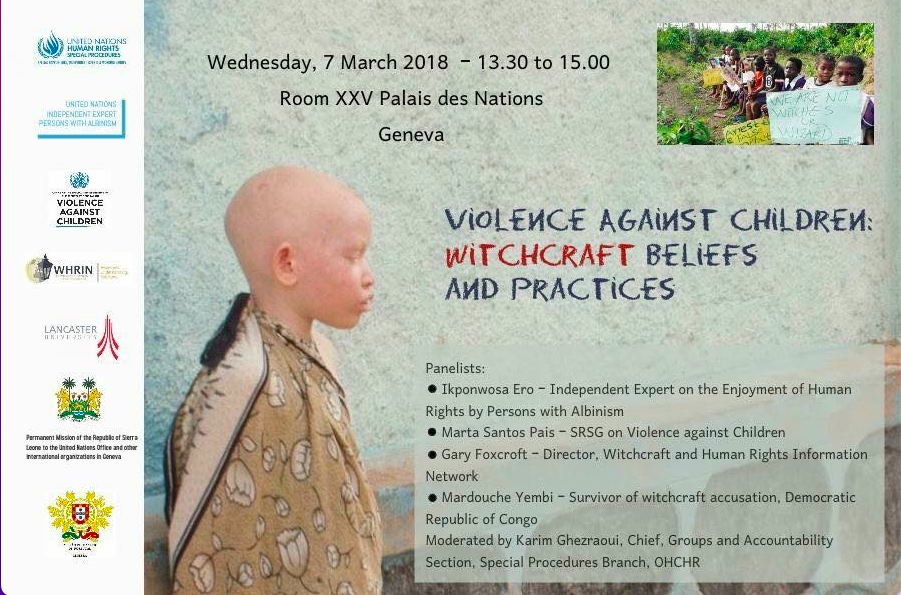 Witchcraft against children: Beliefs and Practices 7th March 2018
37th Session of the Human Rights Council


Presentation of: 

21st Century Witchcraft Accusations & Persecution: Report to UNHRC (WHRIN)
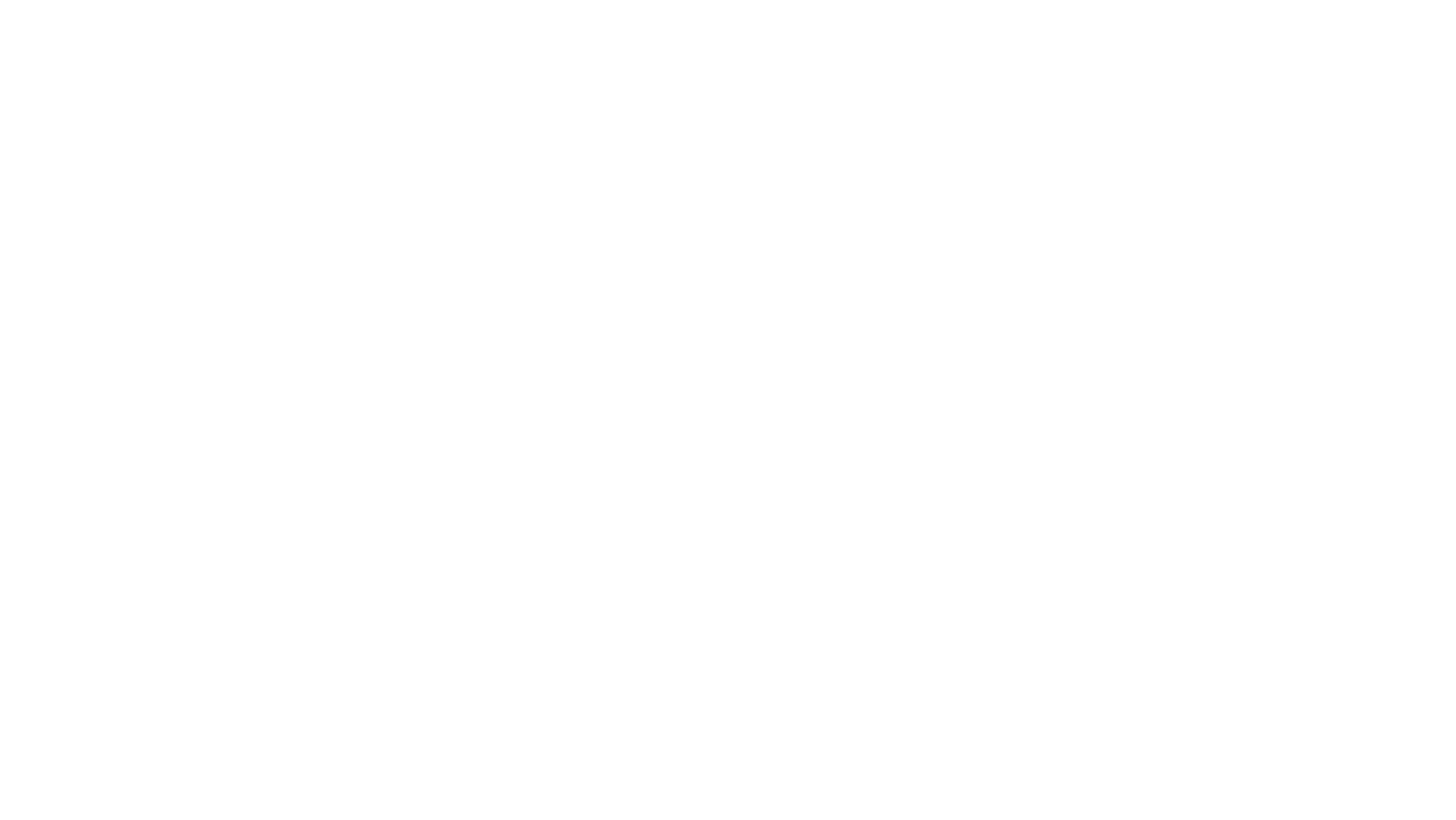 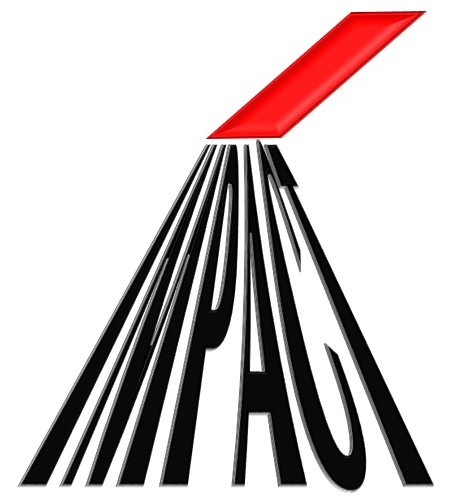 Research does not always have to be written …..From Horror to HopeLaunch - 19th September 2018
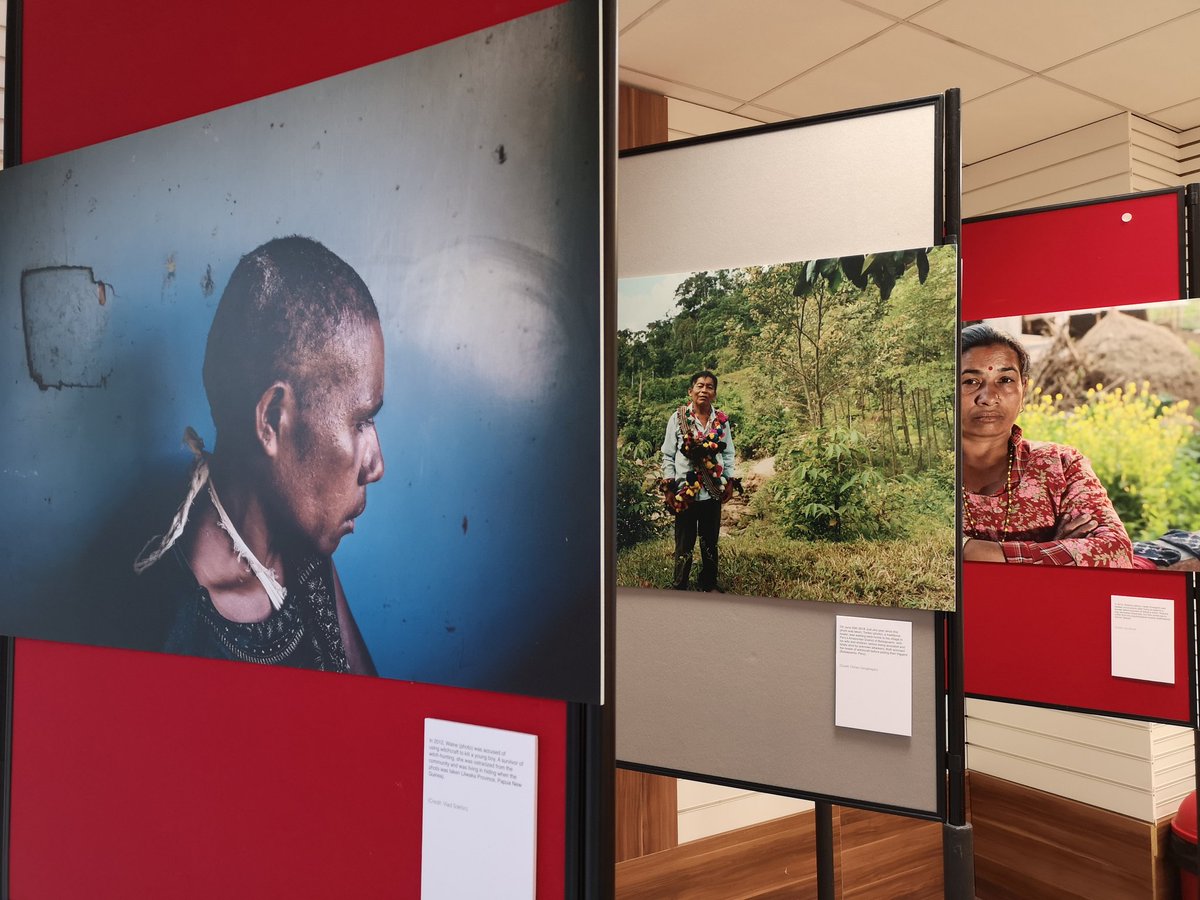 39th session of the UNHRC, Palais de Nations, Geneva
Exhibition captured the global scale of the human rights abuses that take place due to beliefs in witchcraft
20 images map stories of horror and hope, in India, Nepal, Papua New Guinea and Tanzania
Highlights individual cases of witchcraft-related human rights violations from across the world 
17th Jan 2019 Exhibition came to UK
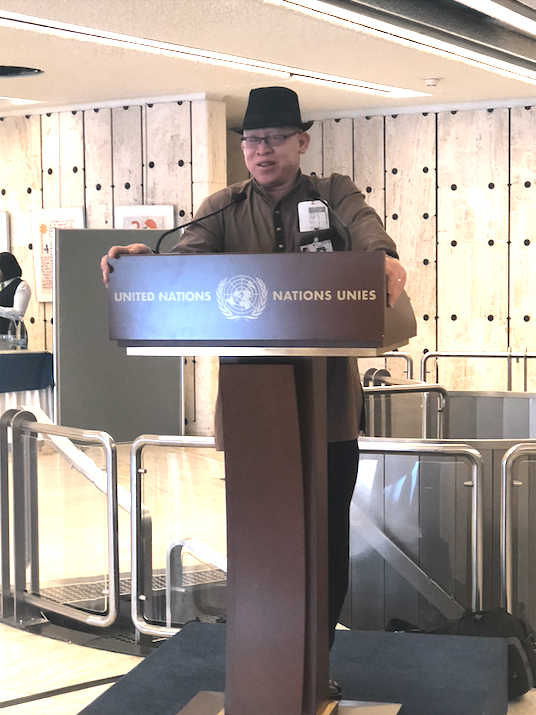 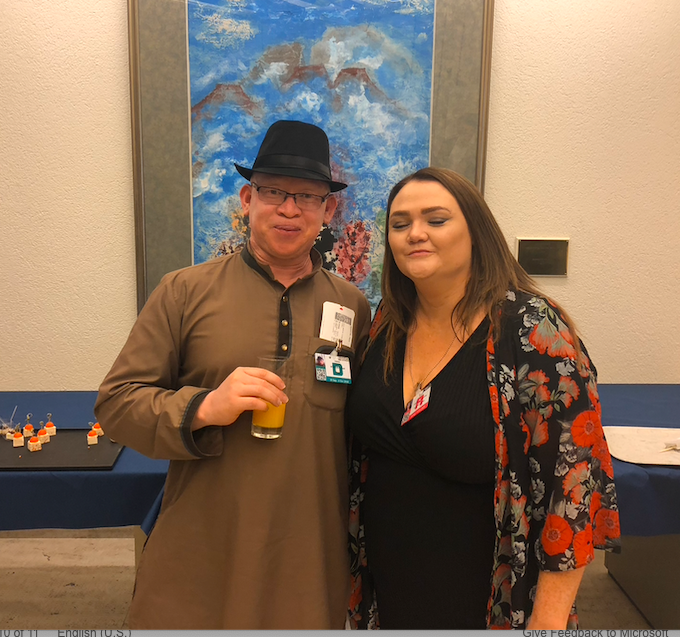 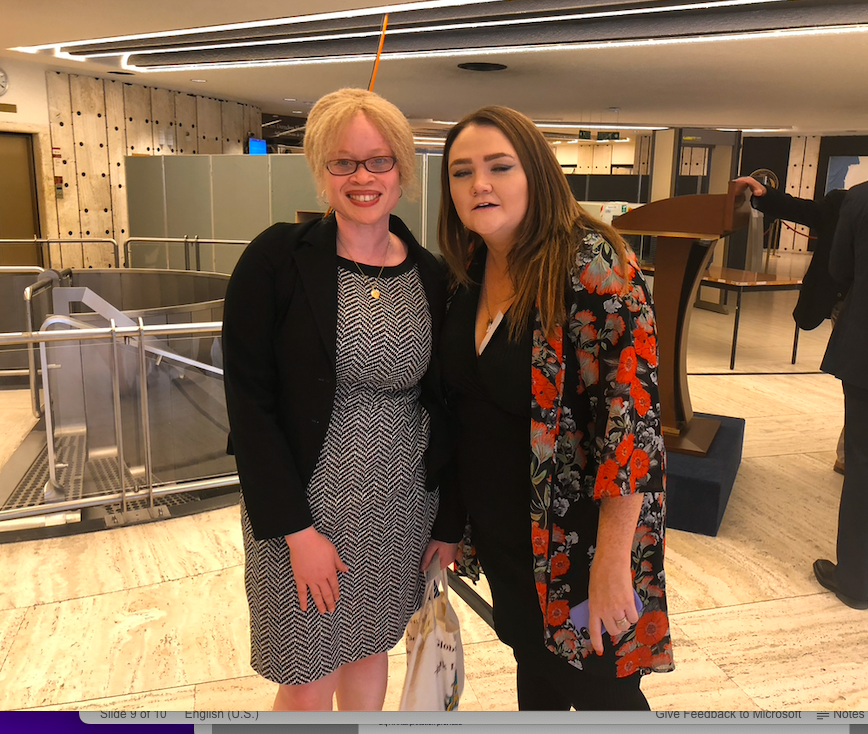 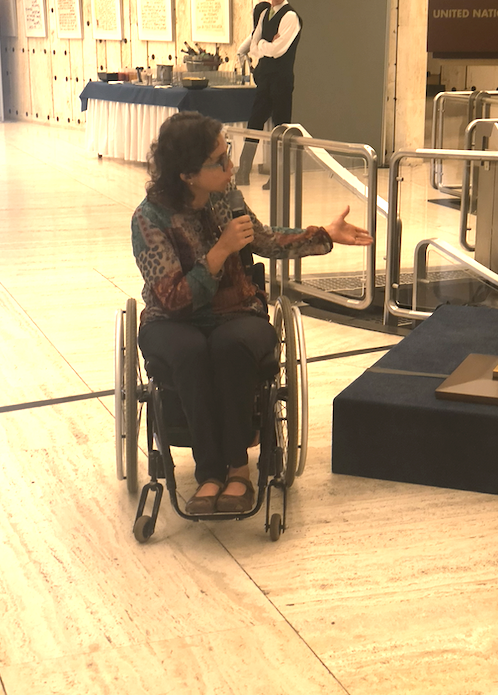 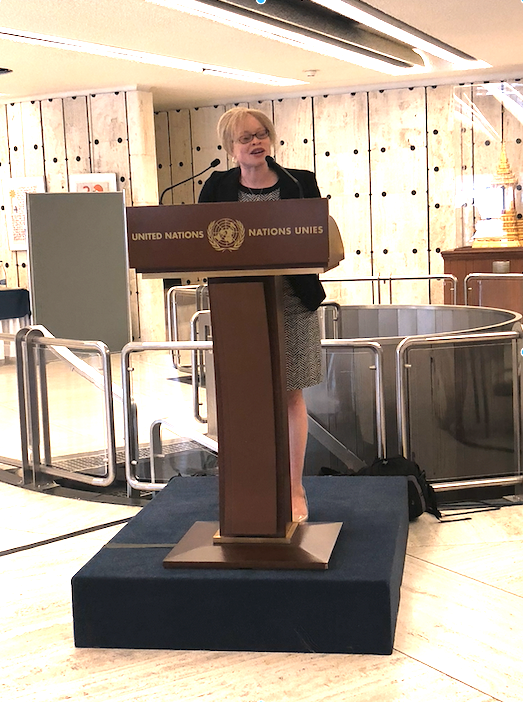 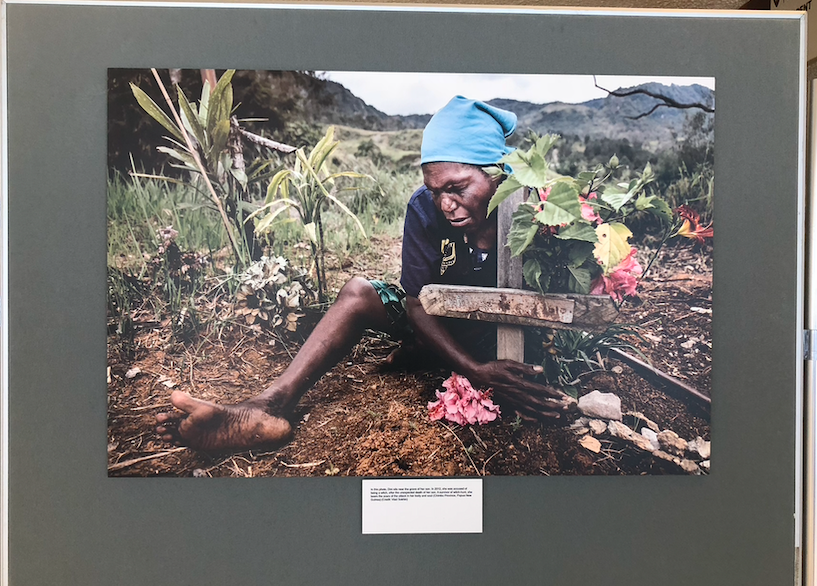 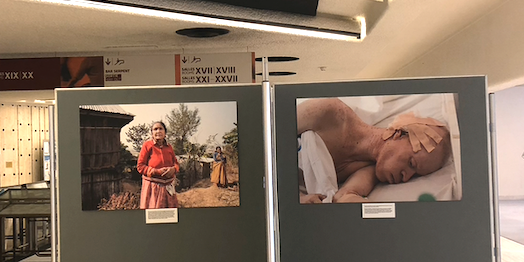 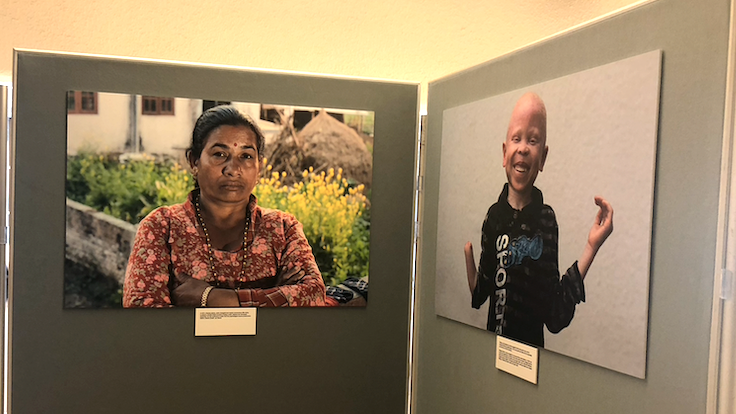 Horror to Hope: Palais de Nations, Geneva 19th September 2018
Photography by Vlad Sokhin, Joe Wood, Christo Geoghegan and Under the Same Sun
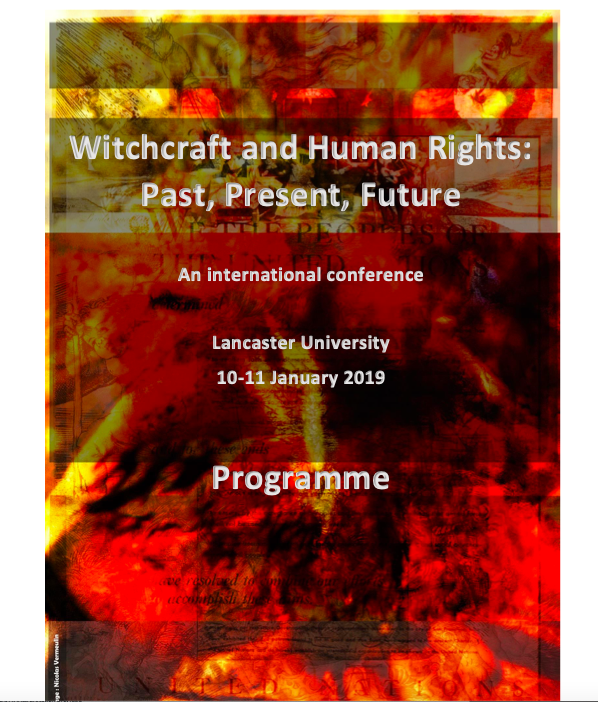 Witchcraft Beliefs and Human Rights: Past, Present and Future Perspectives Conference 10th and 11th Jan 2019
Aimed to:
Build upon momentum from UN
Further develop understanding of links between historic and contemporary witchcraft beliefs and persecution
Identify potential strategies to prevent further human rights abuses in the future
Outcomes to feed into the wider work of the UN, academic and civil society partners
Raising awareness of witchcraft-related human rights abuses and development of an international guidance document to States and civil society on the issue

PRESENTED: 
Spence, S and Baker C., ‘The Challenge of Combining Agendas: Albinism and Witchcraft at the UN Human Rights Council’ (2019)
[Speaker Notes: Me and Amit both presented
International attendees went on the witch trail exhibition and journey in Lancaster]
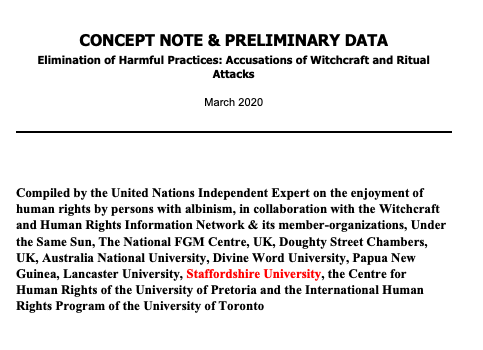 Highlights key information on current situation relating to HPAWRA

Recommendations on how to eliminate them

Precursor to Resolution

International collaborative approach

Published by UN 19th March 2020
[Speaker Notes: Behind all these events was a working group made up of academic, practitioners, UN experts, and others
Key aim had always been to get a UN resolution on the issue – together we drafted the concept note to establish a rationale for the Resolution]
Pan-African Parliament Johannesburg - 19th and 20th April 2021
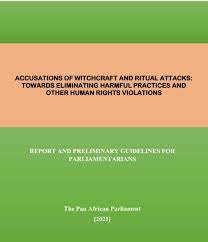 Validation of the Guidelines to end HPAWRA

Guidelines seek to:
enhance current and future discourse of legal and non-legal frameworks to end HPAWRA
to drive change at national levels across the African continent to contribute to safe communities where all persons, regardless of status, are free of all forms of harm stemming from accusations of witchcraft and ritual attacks


Guidelines adopted October 2022

Published 6 December 2022
[Speaker Notes: If we could get through to the Africa Group then we would have greater chance of lobbying for the Resolution – drafted the PAP guidelines
Backed strongly by Kenya]
Resolution 47/8 Elimination of harmful practices related to accusations of witchcraft and ritual attacks 12th July 2021
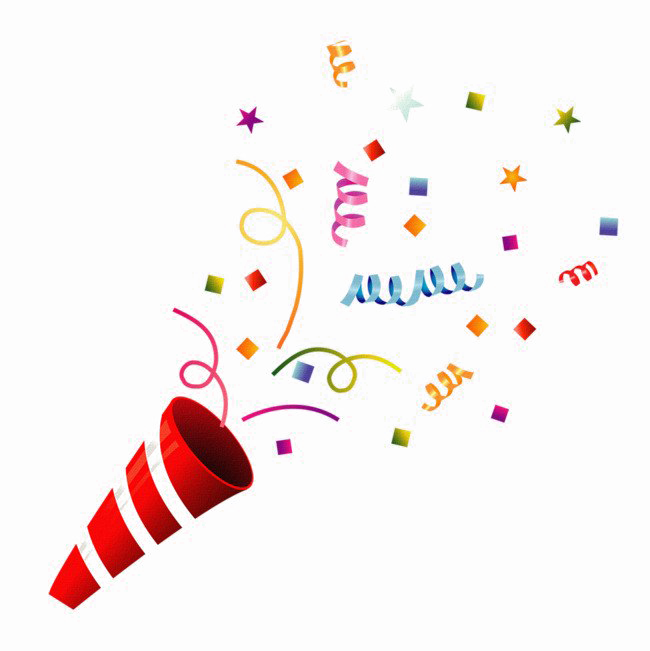 Draft Resolution put forward by Cameroon
Adopted by Human Rights Council 12th July 2021
https://documents-ddsny.un.org/doc/UNDOC/GEN/G21/191/99/pdf/G2119199.pdf?OpenElement

'Taking note of the reports of the Independent Expert on the enjoyment of human rights by persons with albinism submitted to the Human Rights Council pursuant to its resolution 28/6 of 26 March 2015, and on the expert workshop on witchcraft and human rights held in Geneva on 21 and 22 September 2017, including its conclusions and recommendations'

Adopted by PAP – November 2022
Requests the United Nations High Commissioner for Human Rights to organize an expert consultation with States and other relevant stakeholders, including the United Nations Secretariat and relevant bodies, representatives of subregional and regional organizations, international human rights mechanisms, national human rights institutions and non-governmental organizations, the results of which will help the Office of the High Commissioner to prepare a study on the situation of the violations and abuses of human rights rooted in harmful practices related to accusations of witchcraft and ritual attacks, as well as stigmatization, and to inform further action by existing mechanisms at the United Nations, and to submit a report thereon to the Human Rights Council at its fifty-second session
Resolution 47/8. Elimination of harmful practices related to accusations of witchcraft and ritual attacks: Para 8
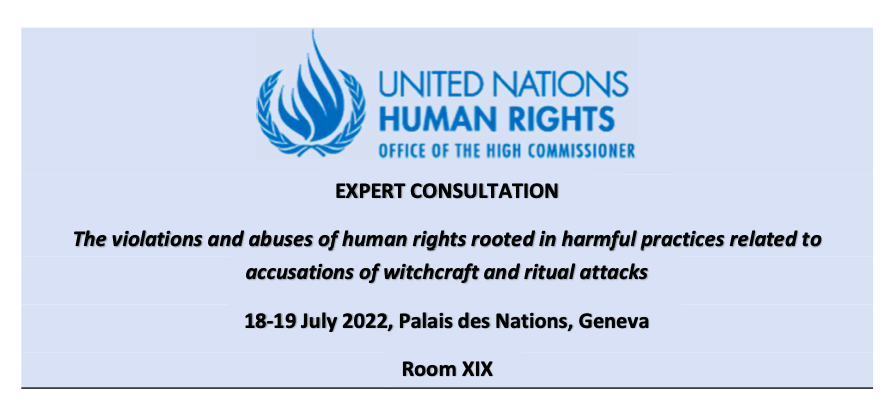 Expert Consultation Geneva 18th and 19th July 2022
Held in accordance with Human Rights Council resolution 47/8

Theme: Human rights violations and abuses rooted in HPAWRA
Objectives: 
Analyse human rights and gender impact of HPAWRA
Identify measures to prevent them, protect those vulnerable to them
Implement accountability measures for these violations
Outcome: Inform study that will be presented to the 52nd session of the HRC
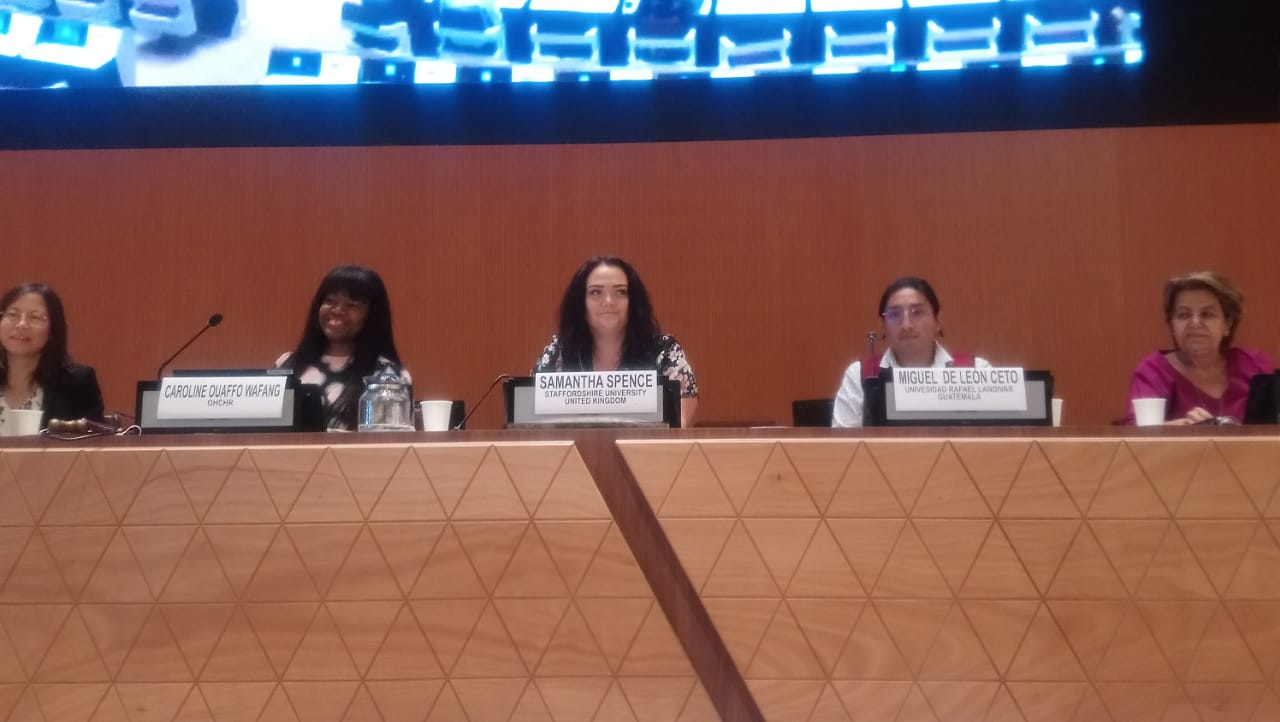 OHCHR Call for written submissions Aug /Sept 2022
'OHCHR invites Member States and other relevant stakeholders … to provide written inputs to help OHCHR to prepare a study on the situation of the violations and abuses of human rights rooted in harmful practices related to accusations of witchcraft and ritual attacks, as well as stigmatization.'
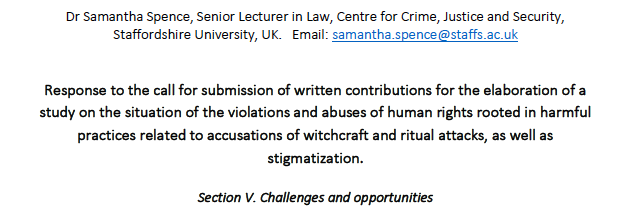 [Speaker Notes: Announced following expert consultations:]
Study on the situation of the violations and abuses of human rights rooted in harmful practices related to accusations of witchcraft and ritual attacks, as well as stigmatization A/HRC/52/47 1st February 2023
[Speaker Notes: Submitted at 52nd session HRC (27th February to 4th April) pursuant to Human Rights Council resolution 47/8 on the elimination of harmful practices related to accusations of witchcraft and ritual attacks
Submitted at 52nd session HRC (27th February to 4th April) pursuant to Human Rights Council resolution 47/8 on the elimination of harmful practices related to accusations of witchcraft and ritual attacks]
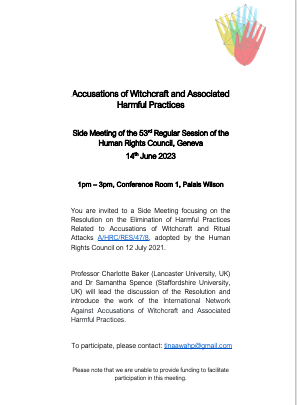 So what is next?!
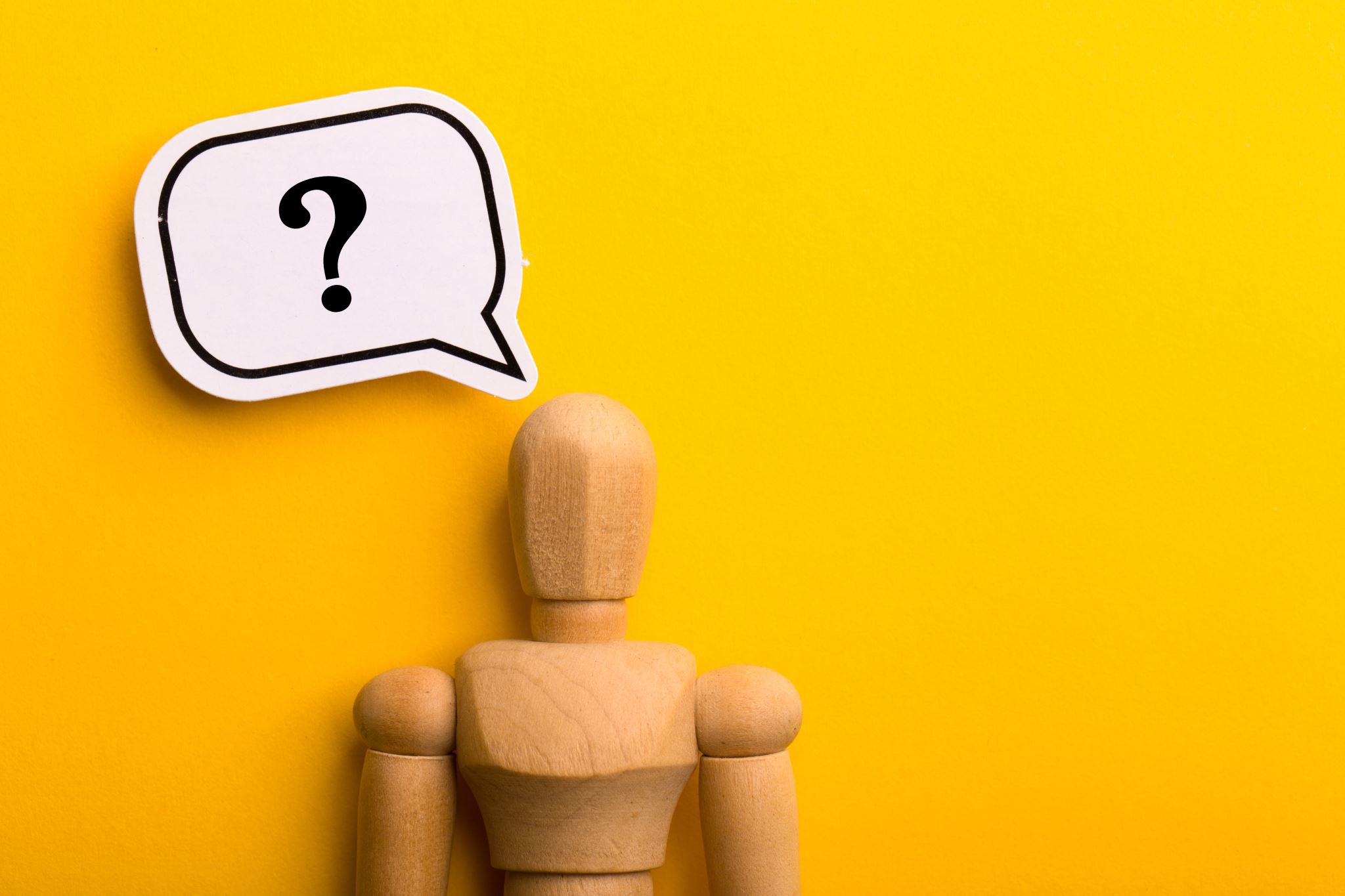 Thank you!Any Questions?